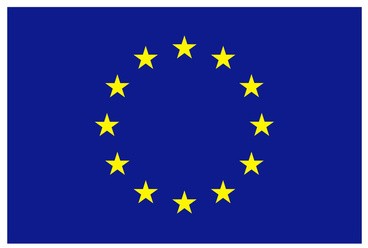 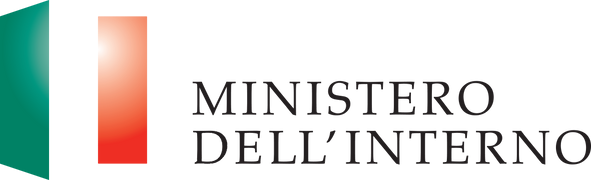 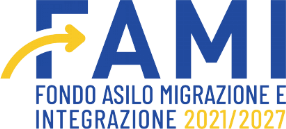 Cofinanziato
dall’Unione Europea
FONDO ASILO, MIGRAZIONE E INTEGRAZIONE (FAMI) 2021-2027


Obiettivo Specifico 2. Migrazione Legale e Integrazione – Misura di attuazione 2.d) – Ambito di applicazione 2 m) – 
Intervento a) Capacity building, qualificazione e rafforzamento degli uffici pubblici


"M.I.R.E. - MINORENNI IMMIGRATI RETI TERRITORIALI"

PROG -125
M.I.R.E. 
 Minorenni Immigrati Reti Educative
Fondazione Don Calabria per il Sociale E.T.S. (capofila) 
Istituto Psicoanalitico per le Ricerche Sociali 
CNCA - Coordinamento Nazionale Comunità di Accoglienza 

Durata – dal 1/7/2024 al 31/8/2026
26 mesi
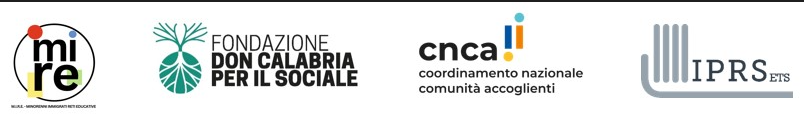 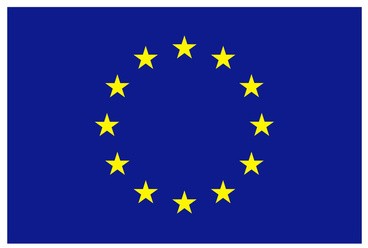 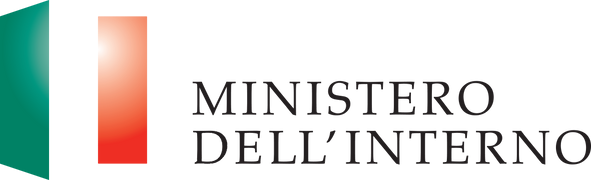 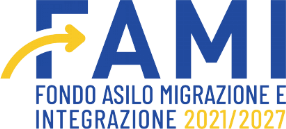 Cofinanziato
dall’Unione Europea
FONDO ASILO, MIGRAZIONE E INTEGRAZIONE (FAMI) 2021-2027


Obiettivo Specifico 2. Migrazione Legale e Integrazione – Misura di attuazione 2.d) – Ambito di applicazione 2 m) – 
Intervento a) Capacity building, qualificazione e rafforzamento degli uffici pubblici


"M.I.R.E. - MINORENNI IMMIGRATI RETI TERRITORIALI"

PROG -125
Potenziare e qualificare il sistema integrato dei servizi territoriali e delle agenzie educative e formative che hanno in carico i giovani stranieri tra i 14 e i 18 anni al fine di sostenere adeguatamente le vulnerabilità di tale target e prevenirne la fuoriuscita anticipata dai percorsi educativi. 
Incrementare la capacità della rete educativa di intercettare i bisogni specifici dei ragazzi stranieri nella fascia d’età 14 – 18 anni, rafforzando le prassi collaborative dei diversi attori di tale rete, che allo stato attuale faticano a sviluppare una consuetudine al lavoro comune in particolare con i giovani target. 
Intervenire per attenuare il fenomeno di dispersione scolastica e le fragilità educative dei giovani minorenni di origine straniera, con attenzioni alle specificità territoriali delle aree coinvolte nel progetto.
Obiettivo
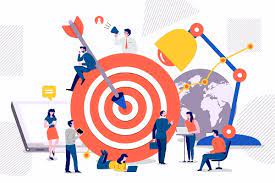 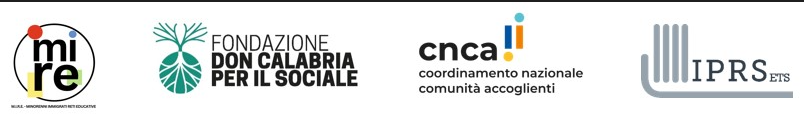 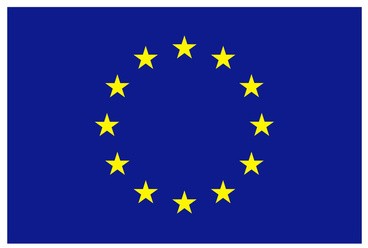 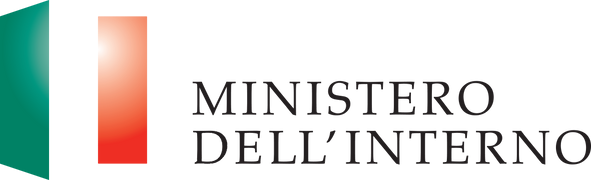 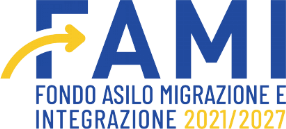 Cofinanziato
dall’Unione Europea
FONDO ASILO, MIGRAZIONE E INTEGRAZIONE (FAMI) 2021-2027


Obiettivo Specifico 2. Migrazione Legale e Integrazione – Misura di attuazione 2.d) – Ambito di applicazione 2 m) – 
Intervento a) Capacity building, qualificazione e rafforzamento degli uffici pubblici


"M.I.R.E. - MINORENNI IMMIGRATI RETI TERRITORIALI"

PROG -125
Obiettivi specifici
Realizzare/implementare Patti territoriali per la Formazione per attivare processi locali di governance integrati tra pubblico e privato per contrastare e prevenire la povertà educativa, l'abbandono scolastico e il fallimento formativo (WP1)

Potenziare il know how e l’expertise degli operatori sociali sui temi della vulnerabilità educativa in ottica inter/multiculturale (WP2) 

Potenziare l’offerta di interventi sperimentali per minori stranieri e famiglie/caregivers nei servizi di prevenzione, accoglienza, formativi e territoriali (WP3)

Contribuire alla modelizzazione di buone prassi e alla condivisione dei risultati (WP4)
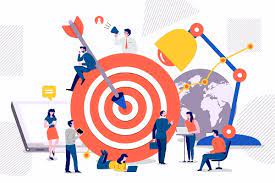 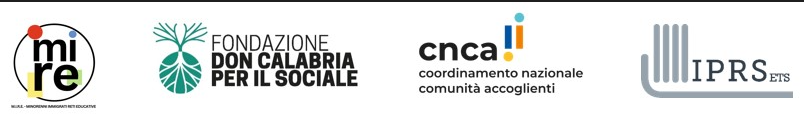 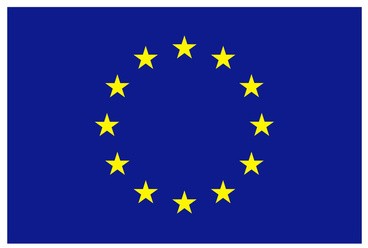 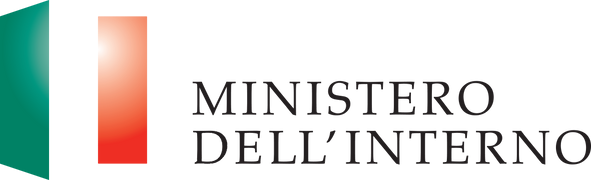 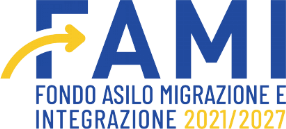 Cofinanziato
dall’Unione Europea
FONDO ASILO, MIGRAZIONE E INTEGRAZIONE (FAMI) 2021-2027


Obiettivo Specifico 2. Migrazione Legale e Integrazione – Misura di attuazione 2.d) – Ambito di applicazione 2 m) – 
Intervento a) Capacity building, qualificazione e rafforzamento degli uffici pubblici


"M.I.R.E. - MINORENNI IMMIGRATI RETI TERRITORIALI"

PROG -125
Risultati attesi
Migliorare l’integrazione operativa tra i servizi e le agenzie educative/formative (WP1)
Migliorare la capacità degli operatori nell’individuazione, analisi dei bisogni educativi e presa in carico multiagenzia di minorenni stranieri 14 – 18 anni a partire dai contesti educativi/formativi (WP2) 
Migliorare i servizi educativi, di presa in carico e formativi per minorenni stranieri con la condivisione di prassi e metodologie e la sperimentazione di metodologie e pratiche innovative (WP3)
Diffondere i risultati del progetto (WP4)
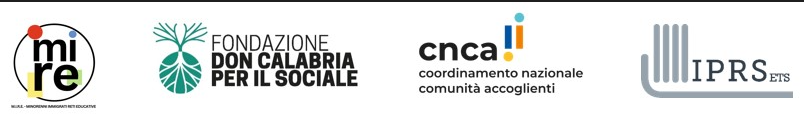 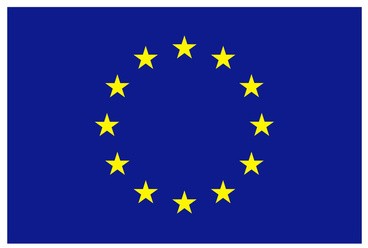 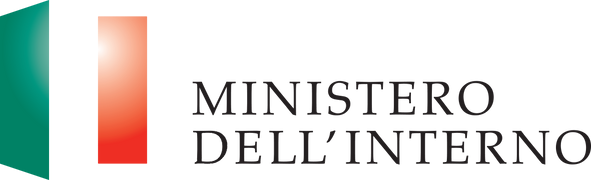 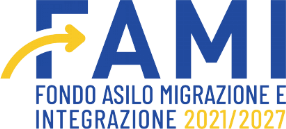 Cofinanziato
dall’Unione Europea
FONDO ASILO, MIGRAZIONE E INTEGRAZIONE (FAMI) 2021-2027


Obiettivo Specifico 2. Migrazione Legale e Integrazione – Misura di attuazione 2.d) – Ambito di applicazione 2 m) – 
Intervento a) Capacity building, qualificazione e rafforzamento degli uffici pubblici


"M.I.R.E. - MINORENNI IMMIGRATI RETI TERRITORIALI"

PROG -125
Reti territoriali
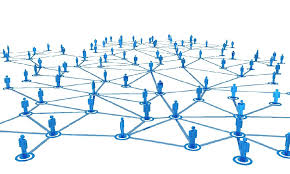 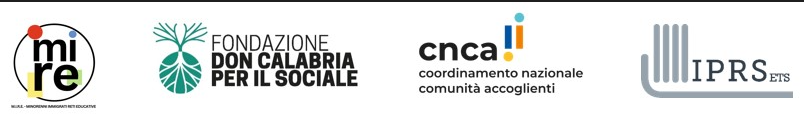 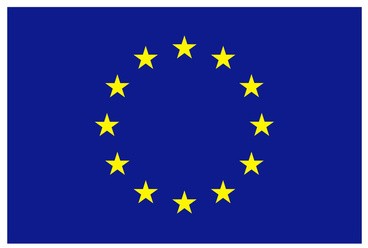 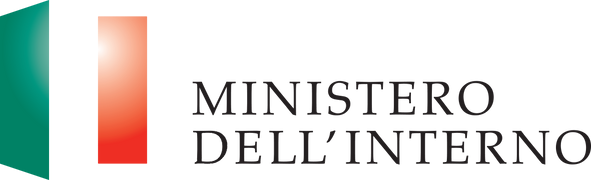 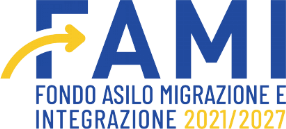 Cofinanziato
dall’Unione Europea
FONDO ASILO, MIGRAZIONE E INTEGRAZIONE (FAMI) 2021-2027


Obiettivo Specifico 2. Migrazione Legale e Integrazione – Misura di attuazione 2.d) – Ambito di applicazione 2 m) – 
Intervento a) Capacity building, qualificazione e rafforzamento degli uffici pubblici


"M.I.R.E. - MINORENNI IMMIGRATI RETI TERRITORIALI"

PROG -125
Reti territoriali 

5 Comuni; 
1 Ambito; 
13 Istituti Scolastici – Enti Formazione Professionale; 
6 associazioni/coop.
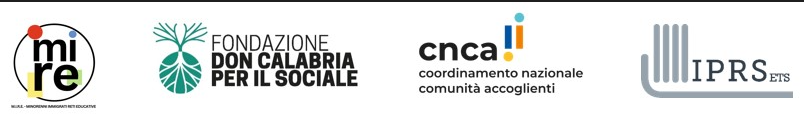 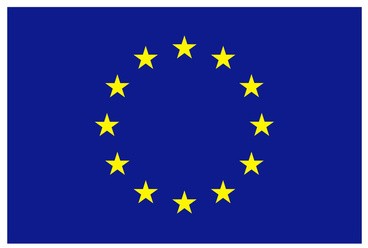 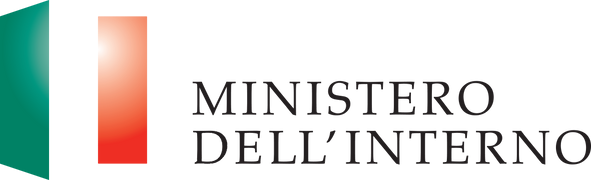 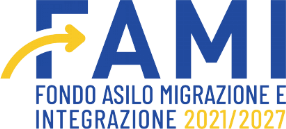 Cofinanziato
dall’Unione Europea
FONDO ASILO, MIGRAZIONE E INTEGRAZIONE (FAMI) 2021-2027


Obiettivo Specifico 2. Migrazione Legale e Integrazione – Misura di attuazione 2.d) – Ambito di applicazione 2 m) – 
Intervento a) Capacity building, qualificazione e rafforzamento degli uffici pubblici


"M.I.R.E. - MINORENNI IMMIGRATI RETI TERRITORIALI"

PROG -125
Work package
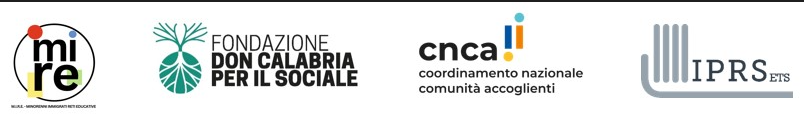 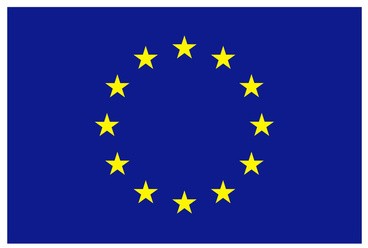 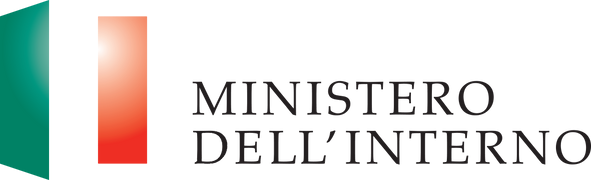 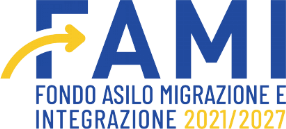 Cofinanziato
dall’Unione Europea
FONDO ASILO, MIGRAZIONE E INTEGRAZIONE (FAMI) 2021-2027


Obiettivo Specifico 2. Migrazione Legale e Integrazione – Misura di attuazione 2.d) – Ambito di applicazione 2 m) – 
Intervento a) Capacity building, qualificazione e rafforzamento degli uffici pubblici


"M.I.R.E. - MINORENNI IMMIGRATI RETI TERRITORIALI"

PROG -125
WP0 Gestione e controllo del progetto 

insieme delle azioni trasversali utili al coordinamento, amministrazione, rendicontazione, monitoraggio finanziario e monitoraggio fisico delle attività. 

Durata: da luglio 2024 a agosto 2026

Responsabile: Cabina di Pilotaggio
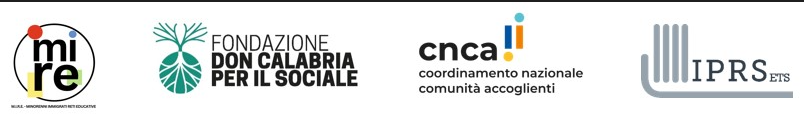 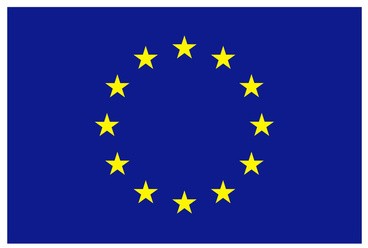 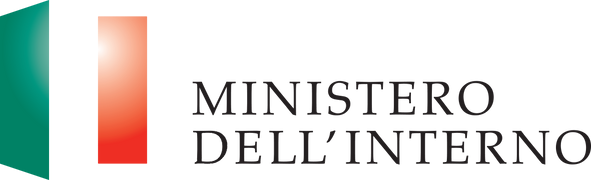 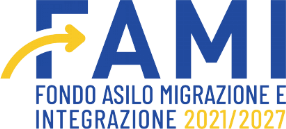 Cofinanziato
dall’Unione Europea
FONDO ASILO, MIGRAZIONE E INTEGRAZIONE (FAMI) 2021-2027


Obiettivo Specifico 2. Migrazione Legale e Integrazione – Misura di attuazione 2.d) – Ambito di applicazione 2 m) – 
Intervento a) Capacity building, qualificazione e rafforzamento degli uffici pubblici


"M.I.R.E. - MINORENNI IMMIGRATI RETI TERRITORIALI"

PROG -125
WP0 Gestione e controllo
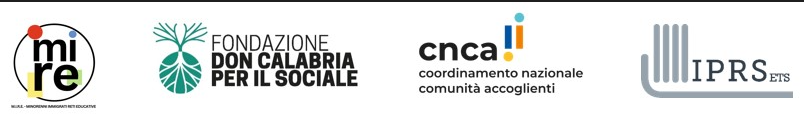 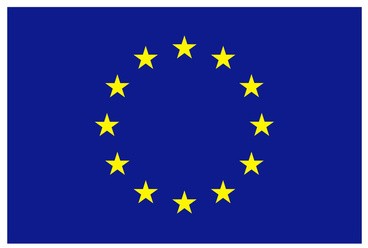 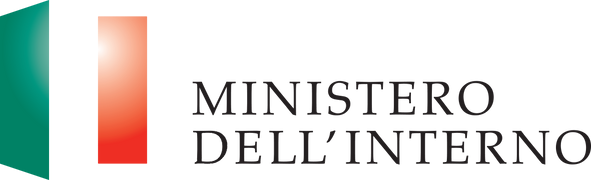 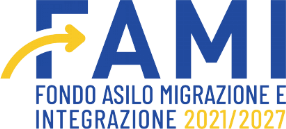 Cofinanziato
dall’Unione Europea
FONDO ASILO, MIGRAZIONE E INTEGRAZIONE (FAMI) 2021-2027


Obiettivo Specifico 2. Migrazione Legale e Integrazione – Misura di attuazione 2.d) – Ambito di applicazione 2 m) – 
Intervento a) Capacity building, qualificazione e rafforzamento degli uffici pubblici


"M.I.R.E. - MINORENNI IMMIGRATI RETI TERRITORIALI"

PROG -125
WP1 Rafforzamento della rete integrata (pubblico – privata) per contrastare i fenomeni della povertà educativa, dell'abbandono scolastico e del fallimento formativo valorizzando le esperienze educative/formative del territorio

OS - Realizzare/implementare Patti territoriali per la Formazione al fine di attivare processi locali di governance integrati tra pubblico e privato per contrastare e prevenire i fenomeni della povertà educativa, dell'abbandono scolastico e del fallimento formativo per il target 14 – 18 anni  

Attivati n. 7 tavoli territoriali per l’elaborazione di altrettanti “Patti per la Formazione” con famiglie e ragazzi/e, enti locali, terzo settore, istituzioni scolastiche per attuare programmi integrati di interventi a supporto dei minorenni stranieri nell’accesso alle opportunità di formazione e di contrasto della dispersione scolastica e povertà educativa.

Gli operatori avranno una funzione di facilitazione e di capacitazione delle reti locali favorendo la sinergia tra mondo sociale e mondo dell’istruzione/formazione 

Durata: dal 2 al 22 mese (agosto 2024 – aprile 2026)
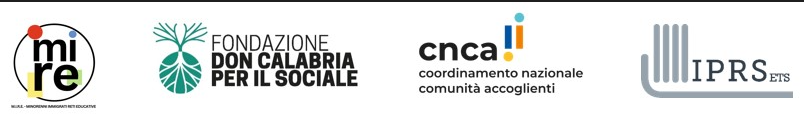 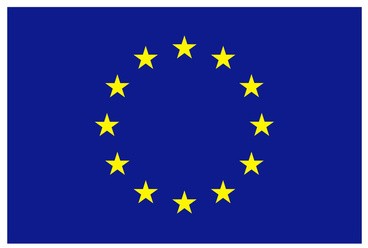 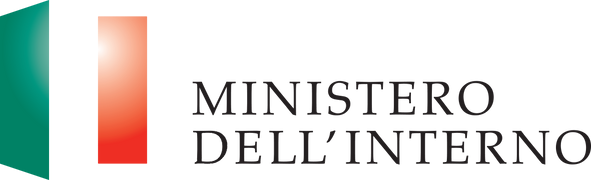 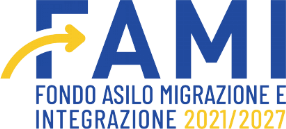 Cofinanziato
dall’Unione Europea
FONDO ASILO, MIGRAZIONE E INTEGRAZIONE (FAMI) 2021-2027


Obiettivo Specifico 2. Migrazione Legale e Integrazione – Misura di attuazione 2.d) – Ambito di applicazione 2 m) – 
Intervento a) Capacity building, qualificazione e rafforzamento degli uffici pubblici


"M.I.R.E. - MINORENNI IMMIGRATI RETI TERRITORIALI"

PROG -125
WP1 Rafforzamento della rete integrata - TASK
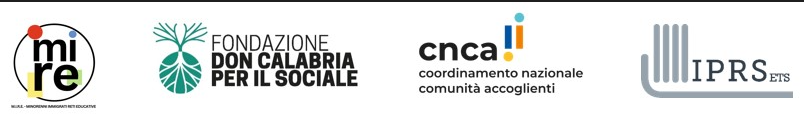 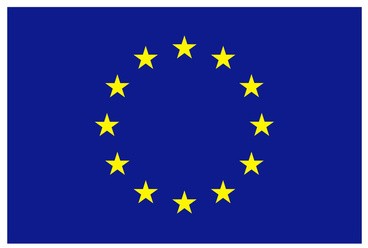 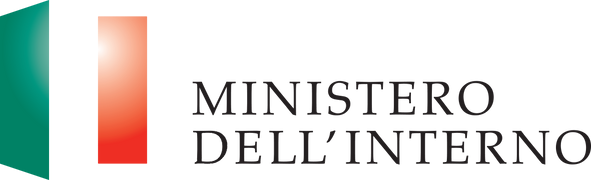 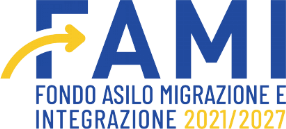 Cofinanziato
dall’Unione Europea
FONDO ASILO, MIGRAZIONE E INTEGRAZIONE (FAMI) 2021-2027


Obiettivo Specifico 2. Migrazione Legale e Integrazione – Misura di attuazione 2.d) – Ambito di applicazione 2 m) – 
Intervento a) Capacity building, qualificazione e rafforzamento degli uffici pubblici


"M.I.R.E. - MINORENNI IMMIGRATI RETI TERRITORIALI"

PROG -125
WP1 Rafforzamento della rete integrata - PRODOTTI
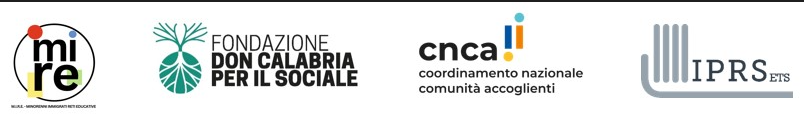 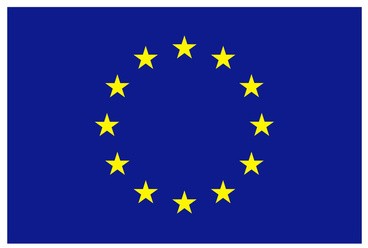 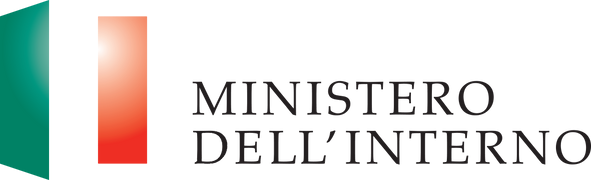 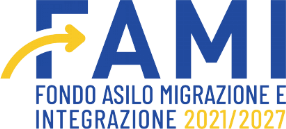 Cofinanziato
dall’Unione Europea
FONDO ASILO, MIGRAZIONE E INTEGRAZIONE (FAMI) 2021-2027


Obiettivo Specifico 2. Migrazione Legale e Integrazione – Misura di attuazione 2.d) – Ambito di applicazione 2 m) – 
Intervento a) Capacity building, qualificazione e rafforzamento degli uffici pubblici


"M.I.R.E. - MINORENNI IMMIGRATI RETI TERRITORIALI"

PROG -125
WP2 Potenziamento delle competenze degli operatori sociali (assistenti sociali/educatori/psicologi…) e della formazione (docenti, formatori, personale scolastico…) sui temi della vulnerabilità educativa in ottica inter/multiculturale
OS - Potenziare il know how e l’expertise degli operatori sociali e della formazione sui temi della vulnerabilità educativa al fine di migliorare la loro capacità nell’individuazione, analisi dei bisogni educativi e presa in carico multiagenzia dei minorenni stranieri tra i 14 e i 18 anni. I momenti formativi saranno inoltre occasione per ampliare le reti territoriali.
Attività - Prima fase dedicata all’emersione dei bisogni formativi degli operatori di ciascun territorio con focus-group con i principali attori locali. 
La formazione di due tipologie: 
attività formativa rivolta a tutti gli operatori coinvolti nelle sperimentazioni e aperta alla partecipazione di altri attori - 8 webinar volti a condividere i principali approcci teorici e a contribuire alla creazione di un linguaggio comune; 
attività laboratoriale di supervisione on-the-job riservata alle singole territorialità. Momenti in presenza e momenti online, che vedranno la partecipazione degli operatori di progetto e delle 7 comunità territoriali. I laboratori on the job in presenza (due giornate per ogni territorio; azione di consulenza agli operatori di progetto sia in modalità singola che gruppale. La consulenza sui casi studio presentati dai territori verrà realizzata online (4 incontri a territorio). 
Durata: dal 2 al 20 mese (agosto 2024 – marzo 2026)
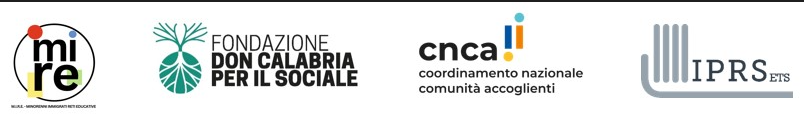 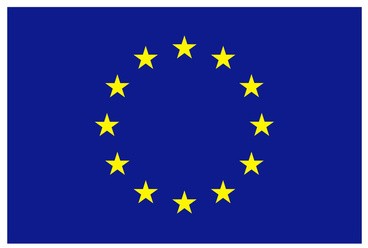 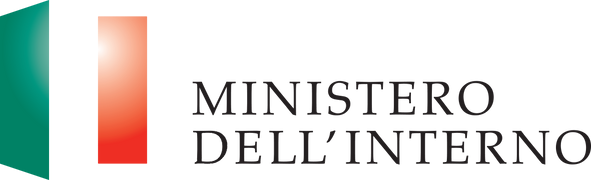 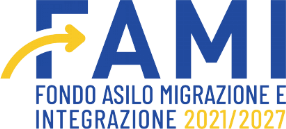 Cofinanziato
dall’Unione Europea
FONDO ASILO, MIGRAZIONE E INTEGRAZIONE (FAMI) 2021-2027


Obiettivo Specifico 2. Migrazione Legale e Integrazione – Misura di attuazione 2.d) – Ambito di applicazione 2 m) – 
Intervento a) Capacity building, qualificazione e rafforzamento degli uffici pubblici


"M.I.R.E. - MINORENNI IMMIGRATI RETI TERRITORIALI"

PROG -125
WP2 Potenziamento delle competenze – TASK
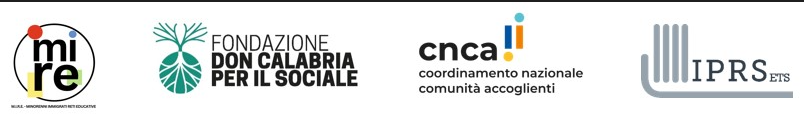 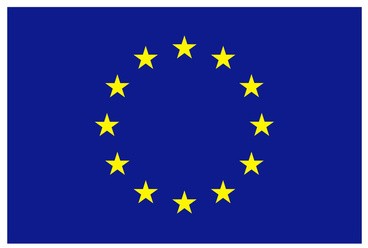 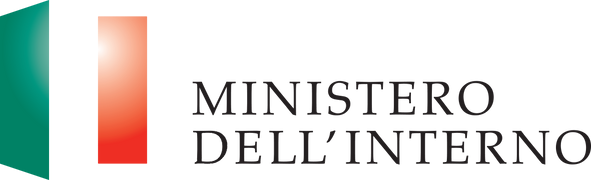 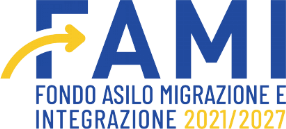 Cofinanziato
dall’Unione Europea
FONDO ASILO, MIGRAZIONE E INTEGRAZIONE (FAMI) 2021-2027


Obiettivo Specifico 2. Migrazione Legale e Integrazione – Misura di attuazione 2.d) – Ambito di applicazione 2 m) – 
Intervento a) Capacity building, qualificazione e rafforzamento degli uffici pubblici


"M.I.R.E. - MINORENNI IMMIGRATI RETI TERRITORIALI"

PROG -125
WP2 Potenziamento delle competenze – PRODOTTI
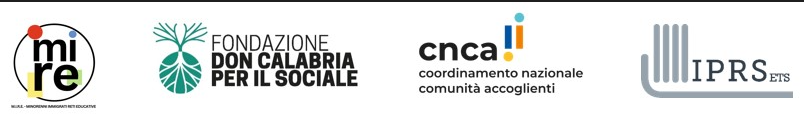 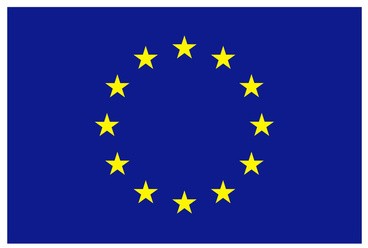 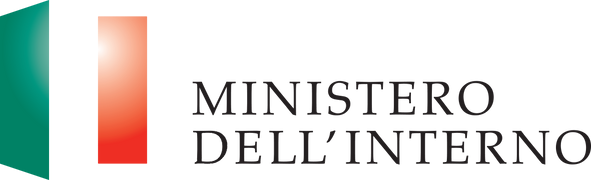 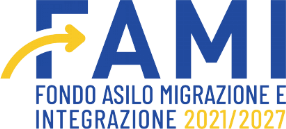 Cofinanziato
dall’Unione Europea
FONDO ASILO, MIGRAZIONE E INTEGRAZIONE (FAMI) 2021-2027


Obiettivo Specifico 2. Migrazione Legale e Integrazione – Misura di attuazione 2.d) – Ambito di applicazione 2 m) – 
Intervento a) Capacity building, qualificazione e rafforzamento degli uffici pubblici


"M.I.R.E. - MINORENNI IMMIGRATI RETI TERRITORIALI"

PROG -125
WP3 Potenziare l’offerta di interventi sperimentali per minori stranieri e famiglie/caregivers nei servizi di prevenzione (centri diurni), accoglienza (famiglia/comunità), formativi (scuola/enti di formazione) e territoriali (luoghi informali)

OS - Potenziare l’offerta di interventi sperimentali per minori stranieri e famiglie/caregivers nei servizi di prevenzione (centri diurni e aggregativi), accoglienza (famiglia/comunità), formativi (scuola/enti di formazione) e territoriali (luoghi informali e/o istituzionali altri) nei sette territori di sperimentazione (Milano nord, Verona, Roma, Ancona, Casal di Principe – CE, Palermo e Catania).

Attività - In base alle necessità definite nei Patti (WP1), realizzazione di attività di accompagnamento, inserimento scolastico, counseling; attività di cooperative-learning; attività di orientamento; mediazione culturale; sportelli di supporto al personale docente . Si accompagnerà la collaborazione tra scuola, famiglia e servizi territoriali

Negli interventi sperimentali saranno privilegiate attività da realizzarsi con il sistema scolastico e della formazione professionale, pubblico e privato, in una logica sistemica e interconnessa 

Durata: dal 3 al 25 mese (settembre 2024 – luglio 2026)
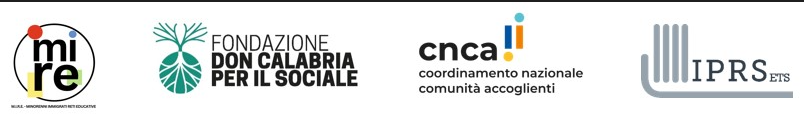 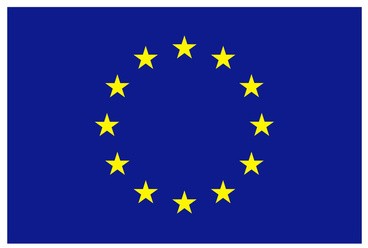 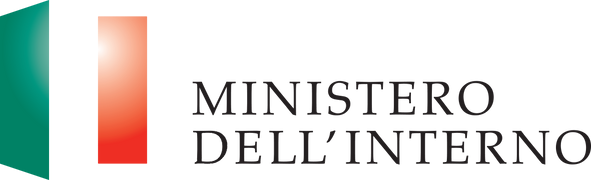 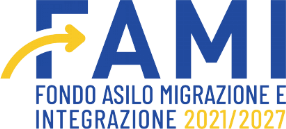 Cofinanziato
dall’Unione Europea
FONDO ASILO, MIGRAZIONE E INTEGRAZIONE (FAMI) 2021-2027


Obiettivo Specifico 2. Migrazione Legale e Integrazione – Misura di attuazione 2.d) – Ambito di applicazione 2 m) – 
Intervento a) Capacity building, qualificazione e rafforzamento degli uffici pubblici


"M.I.R.E. - MINORENNI IMMIGRATI RETI TERRITORIALI"

PROG -125
WP3 Potenziare l’offerta di interventi sperimentali per minori stranieri - TASK
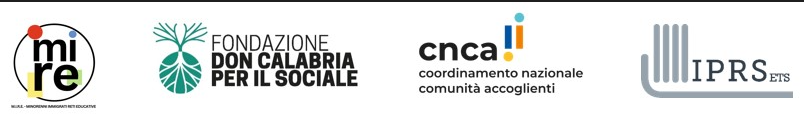 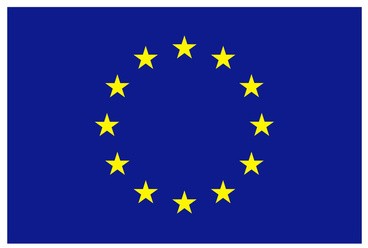 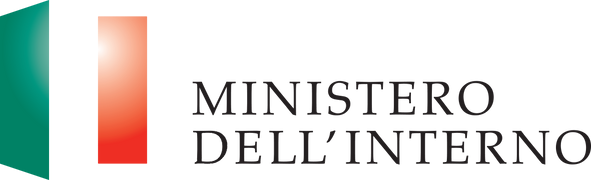 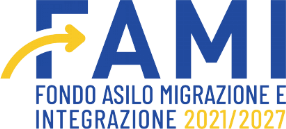 Cofinanziato
dall’Unione Europea
FONDO ASILO, MIGRAZIONE E INTEGRAZIONE (FAMI) 2021-2027


Obiettivo Specifico 2. Migrazione Legale e Integrazione – Misura di attuazione 2.d) – Ambito di applicazione 2 m) – 
Intervento a) Capacity building, qualificazione e rafforzamento degli uffici pubblici


"M.I.R.E. - MINORENNI IMMIGRATI RETI TERRITORIALI"

PROG -125
WP3 Potenziare l’offerta di interventi sperimentali per minori stranieri - PRODOTTI
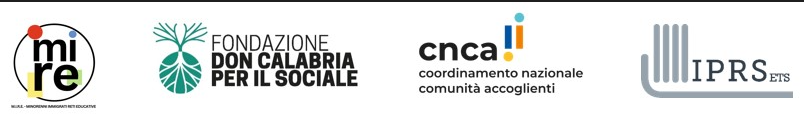 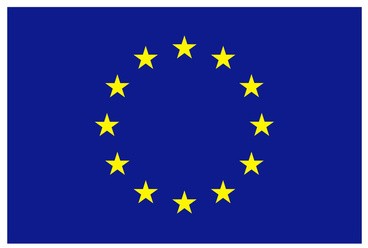 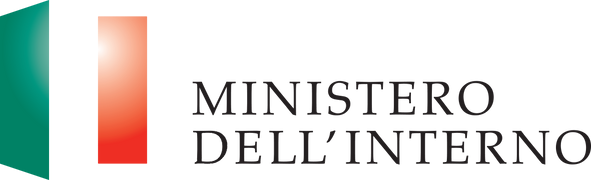 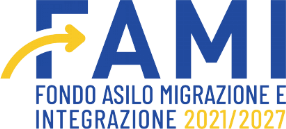 Cofinanziato
dall’Unione Europea
FONDO ASILO, MIGRAZIONE E INTEGRAZIONE (FAMI) 2021-2027


Obiettivo Specifico 2. Migrazione Legale e Integrazione – Misura di attuazione 2.d) – Ambito di applicazione 2 m) – 
Intervento a) Capacity building, qualificazione e rafforzamento degli uffici pubblici


"M.I.R.E. - MINORENNI IMMIGRATI RETI TERRITORIALI"

PROG -125
WP4 Modellizzazione e disseminazione dei risultati
 
OS - Contribuire alla modellizzazione di buone prassi e alla condivisione dei risultati del progetto
 
Attività – Ogni territorio produrrà una modellizzazione di quanto realizzato al fine di facilitarne la condivisione con gli altri territori e la conseguente diffusione dei risultati delle sperimentazioni.   A fine progetto verrà realizzato un evento di restituzione  in ogni territorio e un evento nazionale.
Elaborato un Piano di comunicazione nazionale a cui saranno affiancati dei Piani di comunicazione locali (n. 7, uno per ogni territorio). 
I siti della compagine di progetto produrranno una pagina dedicata; prodotto un indirizzo dedicato su almeno due social, con aggiornamenti periodici. Per il riconoscimento dell’iniziativa sarà elaborato e utilizzato un logotipo.
Durata: dal 2 al 26 mese (agosto 2024 – agosto 2026)
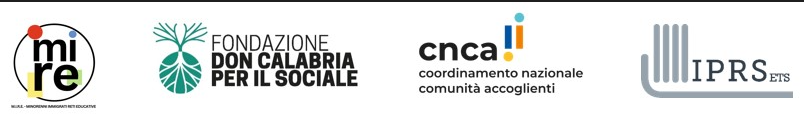 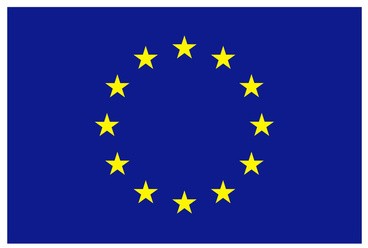 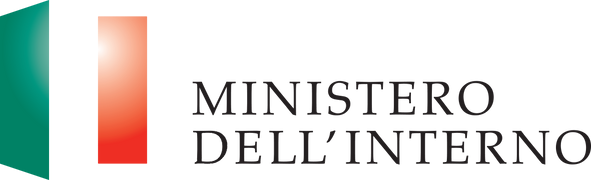 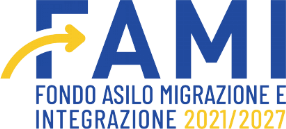 Cofinanziato
dall’Unione Europea
FONDO ASILO, MIGRAZIONE E INTEGRAZIONE (FAMI) 2021-2027


Obiettivo Specifico 2. Migrazione Legale e Integrazione – Misura di attuazione 2.d) – Ambito di applicazione 2 m) – 
Intervento a) Capacity building, qualificazione e rafforzamento degli uffici pubblici


"M.I.R.E. - MINORENNI IMMIGRATI RETI TERRITORIALI"

PROG -125
WP4 Modellizzazione e disseminazione dei risultati- TASK
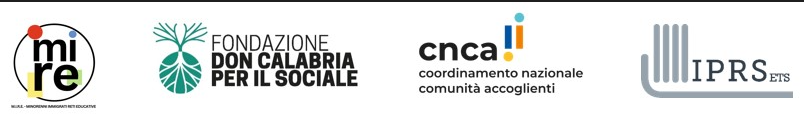 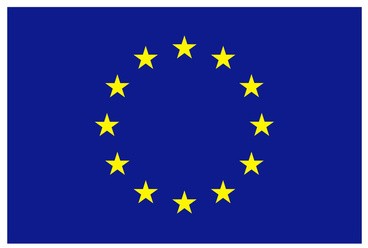 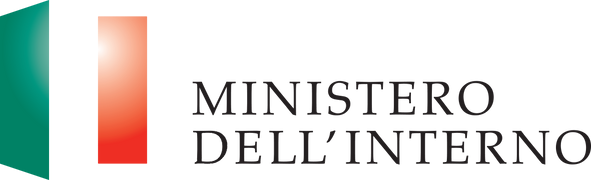 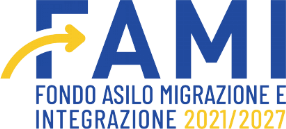 Cofinanziato
dall’Unione Europea
FONDO ASILO, MIGRAZIONE E INTEGRAZIONE (FAMI) 2021-2027


Obiettivo Specifico 2. Migrazione Legale e Integrazione – Misura di attuazione 2.d) – Ambito di applicazione 2 m) – 
Intervento a) Capacity building, qualificazione e rafforzamento degli uffici pubblici


"M.I.R.E. - MINORENNI IMMIGRATI RETI TERRITORIALI"

PROG -125
WP4 Modellizzazione e disseminazione dei risultati- PRODOTTI
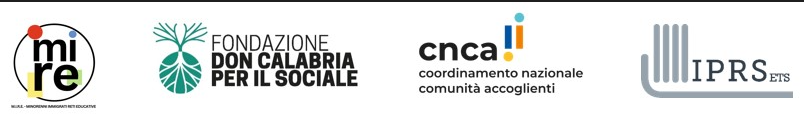 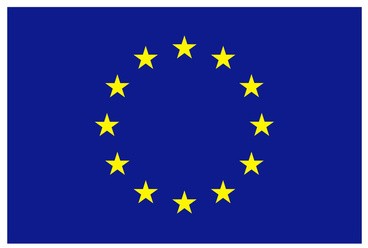 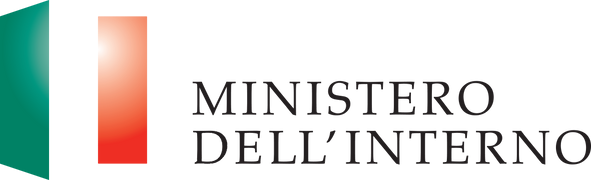 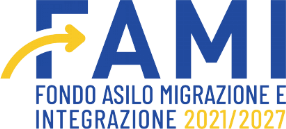 Cofinanziato
dall’Unione Europea
FONDO ASILO, MIGRAZIONE E INTEGRAZIONE (FAMI) 2021-2027


Obiettivo Specifico 2. Migrazione Legale e Integrazione – Misura di attuazione 2.d) – Ambito di applicazione 2 m) – 
Intervento a) Capacity building, qualificazione e rafforzamento degli uffici pubblici


"M.I.R.E. - MINORENNI IMMIGRATI RETI TERRITORIALI"

PROG -125
INDICATORI
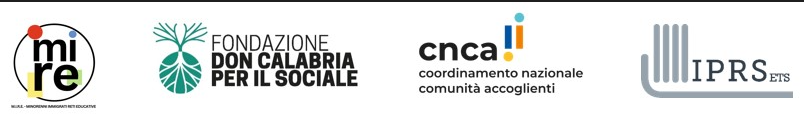 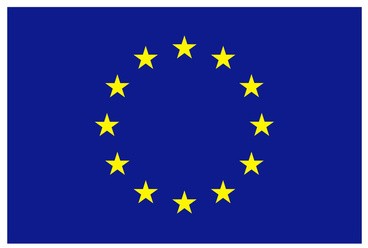 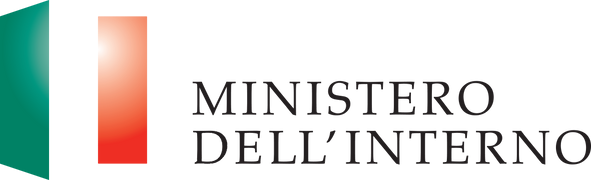 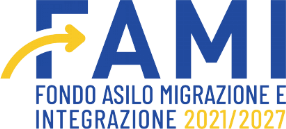 Cofinanziato
dall’Unione Europea
FONDO ASILO, MIGRAZIONE E INTEGRAZIONE (FAMI) 2021-2027


Obiettivo Specifico 2. Migrazione Legale e Integrazione – Misura di attuazione 2.d) – Ambito di applicazione 2 m) – 
Intervento a) Capacity building, qualificazione e rafforzamento degli uffici pubblici


"M.I.R.E. - MINORENNI IMMIGRATI RETI TERRITORIALI"

PROG -125
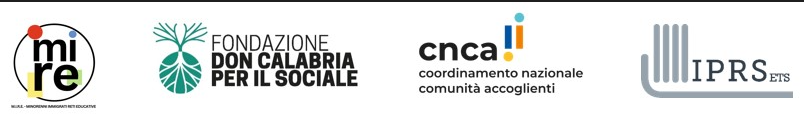 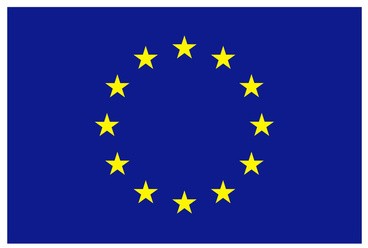 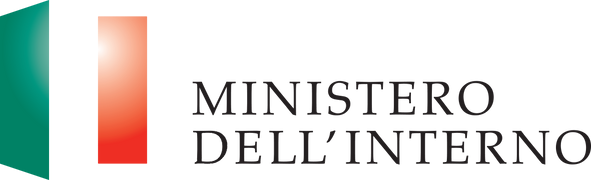 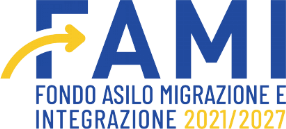 Cofinanziato
dall’Unione Europea
FONDO ASILO, MIGRAZIONE E INTEGRAZIONE (FAMI) 2021-2027


Obiettivo Specifico 2. Migrazione Legale e Integrazione – Misura di attuazione 2.d) – Ambito di applicazione 2 m) – 
Intervento a) Capacity building, qualificazione e rafforzamento degli uffici pubblici


"M.I.R.E. - MINORENNI IMMIGRATI RETI TERRITORIALI"

PROG -125
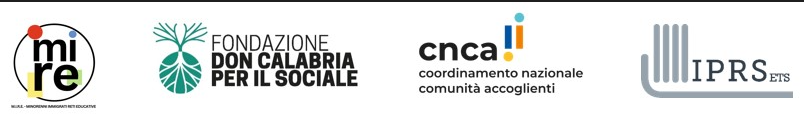 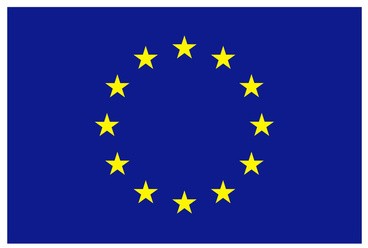 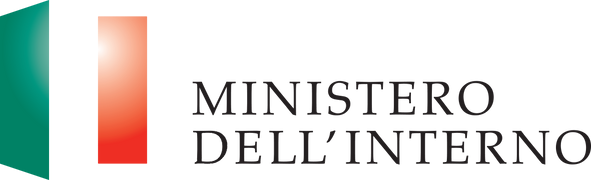 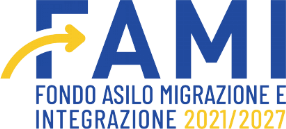 Cofinanziato
dall’Unione Europea
FONDO ASILO, MIGRAZIONE E INTEGRAZIONE (FAMI) 2021-2027


Obiettivo Specifico 2. Migrazione Legale e Integrazione – Misura di attuazione 2.d) – Ambito di applicazione 2 m) – 
Intervento a) Capacity building, qualificazione e rafforzamento degli uffici pubblici


"M.I.R.E. - MINORENNI IMMIGRATI RETI TERRITORIALI"

PROG -125
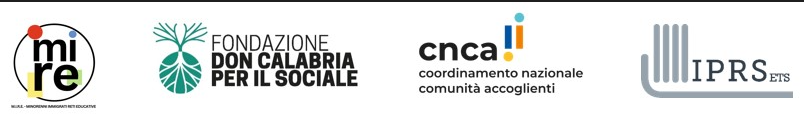 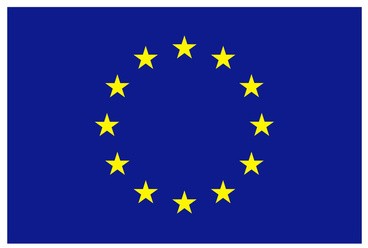 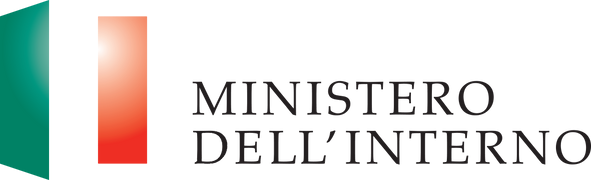 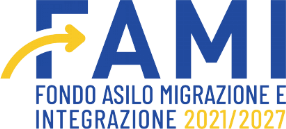 Cofinanziato
dall’Unione Europea
FONDO ASILO, MIGRAZIONE E INTEGRAZIONE (FAMI) 2021-2027


Obiettivo Specifico 2. Migrazione Legale e Integrazione – Misura di attuazione 2.d) – Ambito di applicazione 2 m) – 
Intervento a) Capacity building, qualificazione e rafforzamento degli uffici pubblici


"M.I.R.E. - MINORENNI IMMIGRATI RETI TERRITORIALI"

PROG -125
Sistema di gestione del progetto - Gruppo di lavoro

Gruppo di Pilotaggio GP - composto dal responsabile di progetto, un referente di CNCA e uno di IPRS, referente del monitoraggio e responsabile della rendicontazione.
Gruppi Operativi Locali GOL  - sette GOL, uno per territorio di sperimentazione.  
Svolgono le attività delle WP 1,3,4 e sono accompagnati da un supervisore  
Vengono organizzati degli incontri periodici di confronto e si adotta un sistema interno di comunicazione permanente (sito web, zoom, mailing list, gruppi whatsapp) 
Responsabilità
WP0 – Fondazione Don Calabria
WP1 – Fondazione Don Calabria e CNCA
WP2 – IPRS
WP3 – Fondazione Don Calabria e CNCA
WP4 -  IPRS e NNCA
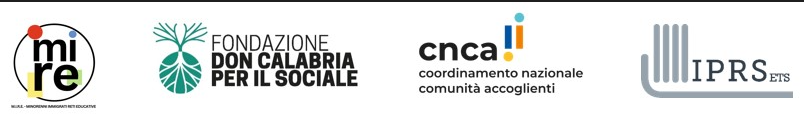 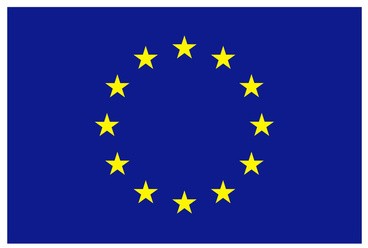 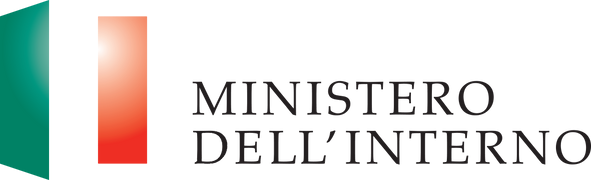 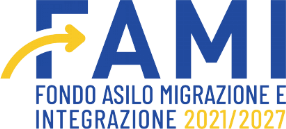 Cofinanziato
dall’Unione Europea
FONDO ASILO, MIGRAZIONE E INTEGRAZIONE (FAMI) 2021-2027


Obiettivo Specifico 2. Migrazione Legale e Integrazione – Misura di attuazione 2.d) – Ambito di applicazione 2 m) – 
Intervento a) Capacity building, qualificazione e rafforzamento degli uffici pubblici


"M.I.R.E. - MINORENNI IMMIGRATI RETI TERRITORIALI"

PROG -125
MONITORAGGIO E RENDICONTAZIONE
VADEMECUM (entro il mese di luglio) 
Gdrive
Data Base operatori
Cartelle per territori
Monitoraggio 
Rendicontazione
REPORTISTICA
Schede attività con registro presenze dei destinatari
Schede Operatori pubblici e privati
Schede Cittadini Paesi Terzi
Scheda trimestrale per territori
Timesheet degli operatori
Documentazione amministrativa
SCADENZE TRIMESTRALE
I° monitoraggio al 30.09.2024
monitoraggioarea@doncalabriaeuropa.org
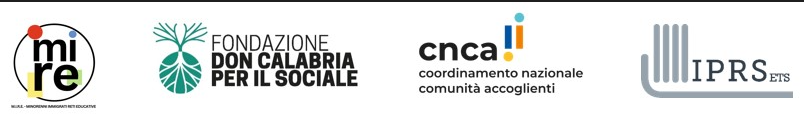